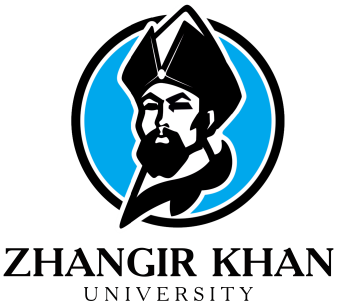 О Т Ч Е Т проректора  по  науке 
НАО «Западно-Казахстанский аграрно-технический университет имени Жангир хана»  
за 2021 год
ДОХОДЫ ОТ НАУЧНОЙ ДЕЯТЕЛЬНОСТИ, млн. тг
Объем доходов от выполнения научных проектов в разрезе институтов, 2021 год, млн. тенге
Доля доходов от научной деятельности в валовом доходе университета
Преподаватели, принимающие активное участие в НИР, 2021 год
Доход от НИР в расчете на одного преподавателя, тыс. тенге, 2021 год
Стоимость приобретенных основных средств по ПЦФ и ГФ, тыс. тенге
Количество поданных заявок на конкурс молодых ученых
Количество ППС, участвующих в выполнении научных проектов, 2021 год
В отчетном году университет успешно прошел аккредитацию
Разработаны инвестиционные  предложения ГИП для увеличения уставного капитала и реализации следующих проектов:
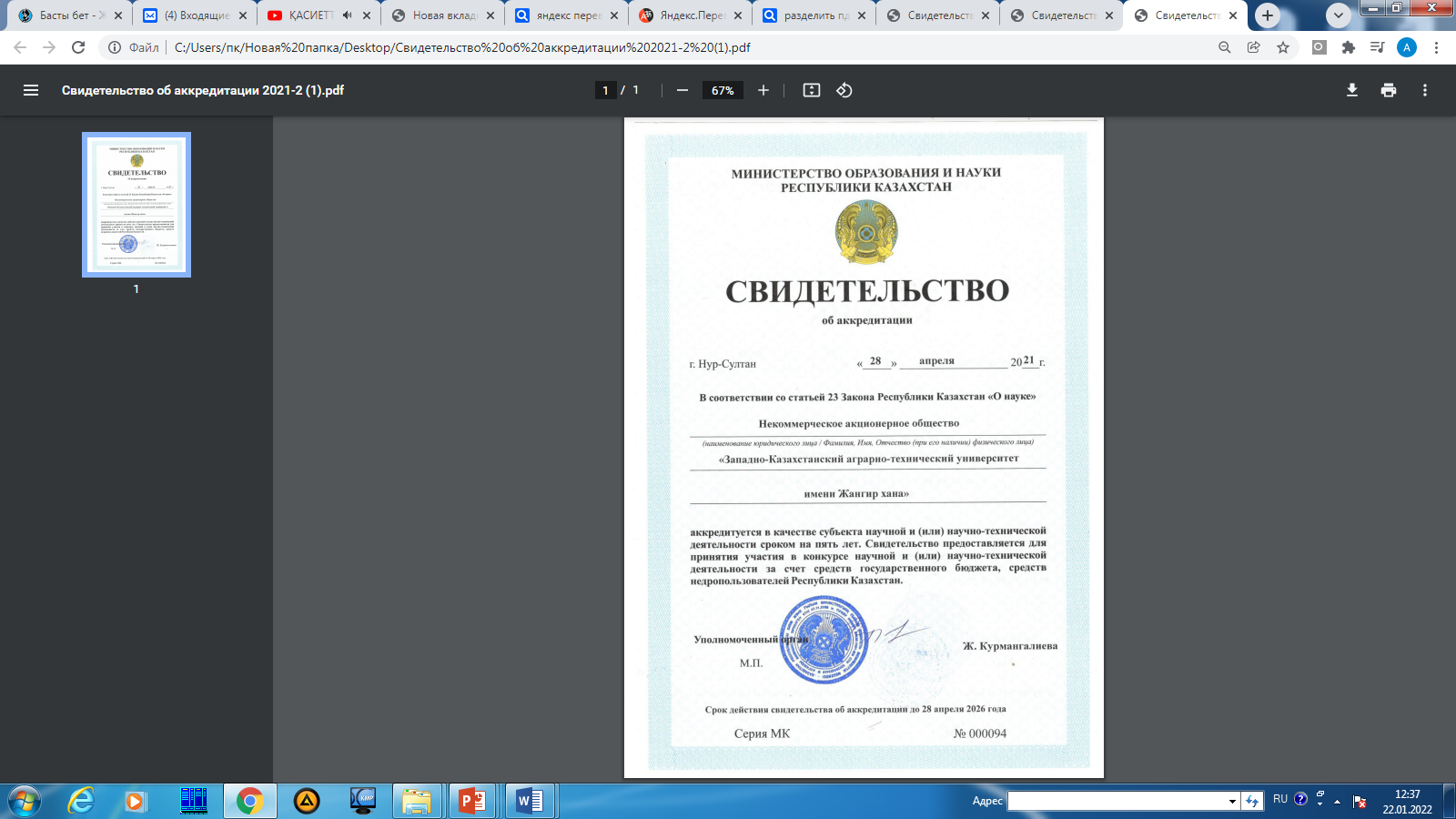 - Лаборатория геномной селекции 
- Инновационный научно-производственный комплекс по животноводству
- Лаборатория «Пищевая безопасность»
- Лаборатория ветеринарной биобезопасности и биотехнологии
- Водные биоресурсы и сохранение гидробионтов
Срок действия свидетельства об аккредитации до 
28 апреля 2026 года
Коммерциализация РННТД
Участие инновационных проектов университета в конкурсах грантов по коммерциализации (2021 г.)
Основные результаты:
2 инновационных проекта под руководством Д. Кушалиева и И. Бейшовой прошли в финалы конкурсов грантов по коммерциализации МЦРИАП РК и ГСНС/ГМНС, соответственно.
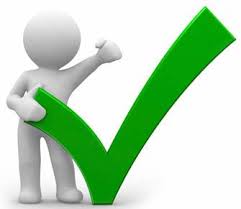 Также по всем проектам: создано ИП, проведено маркетинговое исследование, разработан бизнес-план, найден бизнес-партнер, разработаны слайды и тизеры для презентации проектов потенциальным партнерам и/или инвесторам
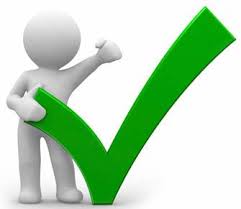 Участие в Республиканском рейтинге лучших проектов коммерциализации технологий АО «Фонд науки». Результат: 2 проекта (под руководством Б. Траисова и С. Монтаева) в Топе 50 лучших проектов коммерциализации РК, 5 и 49 места.
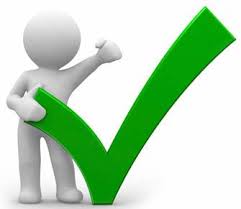 Коммерциализация РННТД
Обучение коммерциализации (2021 г.)
Продвижение проектов
Сформирована База данных РННТД  http://new.wkau.kz/ru/nauchnye-proekty/  (с использованием патентной поисковой системы PatentInspiration, ресурсов НИИС РК и ФИПС РФ).
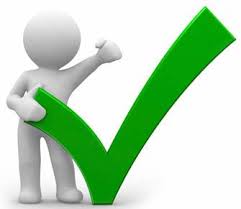 Презентации 6 проектов в «Өнертабыс питчі» АО «Фонд науки». Результаты: 4 команды (под руководством С. Монтаева, М. Елекешевой, Д. Кушалиева и Н. Монтаевой) прошли отбор и готовятся к презентации в Клубе бизнес-партнеров.
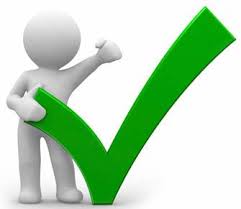 В рамках дисциплины «Коммерциализация НИОКР» магистранты университета прошли также обучение в Школе Стартап   Astana Hub (10 сертификатов).
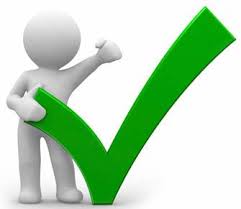 В целях пропаганды коммерциализации технологий опубликовано 2 статьи  в газетах «Zhaikpress» и «Пульс».
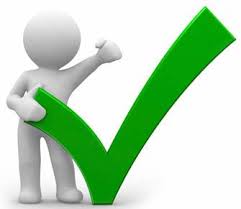 Действующие ОИС
Динамика количества  публикаций  
в БД Scopus, Web of science
Количество полученных охранных документов в результате реализации проектов
Количество опубликованных научных статей в международных рецензируемых научных журналах в разрезе институтов, 2021 год
Количество опубликованных научных статей в разрезе институтов и центров, 2021 год
УСЛУГИ ПО ЛАБОРАТОРНЫМ ИССЛЕДОВАНИЯМ
Доходы за 2021 год
ЛАБОРАТОРИЯ ХИМИЧЕСКОГО АНАЛИЗА ОКАЗЫВАЕТ УСЛУГИ ПО СЛЕДУЮЩИМ НАПРАВЛЕНИЯМ:
- агрохимический анализ почв и грунтов;
- химический анализ воды (поверхностные, подземные и т.д.);
- анализ атмосферного воздуха и выбросов промышленных предприятий в атмосферу;
- анализ мяса, мясных продуктов, рыбы, молока и молочных продуктов, зерна.
6,2
млн. тенге
451,2
 тыс. тенге
ЛАБОРАТОРИЯ ЗООТЕХНИЧЕСКОГО АНАЛИЗА КОРМОВ 
оказывает услуги по анализу кормов сельскохозяйственных животных (определение сырой клетчатки, влаги, кормовых единиц и т.д.)
ЛАБОРАТОРИЯ БИОТЕХНОЛОГИИ И ДИАГНОСТИКИ ИНФЕКЦИОННЫХ БОЛЕЗНЕЙ ОКАЗЫВАЕТ УСЛУГИ ПО СЛЕДУЮЩИМ НАПРАВЛЕНИЯМ:
ДНК-паспортизация КРС и лошадей;
установление происхождения животного при судебных разбирательствах;
диагностика COVID-19;
морфологический анализ крови сельскохозяйственных животных
70,4 млн. тенге
В 2021 году сотрудниками Испытательного центра
ЖУРНАЛ «ҒЫЛЫМ ЖӘНЕ БІЛІМ» ЗА 2021 г.
За 2021 год в четырех номерах опубликованы 141 статья, из них 76% опубликовано вневузовскими авторами. 
Среднее количество страниц  в одном выпуске  –  255. 
Дополнительно опубликован спец.выпуск журнала, посвященный 30-летию Независимости Республики Казахстан «30-летие Независимости Республики Казахстан: Итоги. Достижения. Взгляд в будущее».

С 2021 года Журнал включен в перечень изданий, рекомендуемых Комитетом по обеспечению качества в сфере образования и науки Министерства образования и науки Республики Казахстан (приказ №  838 от 24 декабря 2021).

Введена система подачи статей через платформу Open  Journal Systems.
10
ЖУРНАЛ «ҒЫЛЫМ ЖӘНЕ БІЛІМ» ЗА 2021 Г.
Распределение статей 
по основным разделам
Публикационная активность  
по  институтам
11
Количество магистрантов и докторантов, зачисленных на 1 курс по годам
Количество обучающихся за рубежом, чел., 2021 год
Количество защитившихся докторантов и аспирантов, чел.
Основные проблемы организации НИР
Невысокое качество научных публикаций, низкие показатели нормализованной цитируемости статей и обзоров наших ученых. 
Уровень и качество организации лабораторных работ магистрантов и докторантов по научно-исследовательской работе являются низкими так как не достаточно организована взаимосвязь между высшими школами  и испытательным центром. 
Слабое взаимодействие ученых с предпринимательским сектором экономики, небольшая доля дохода от оказания консалтинговых услуг (научное сопровождение). 
Недостаточная активность участия преподавателей в различных грантовых конкурсах на прохождение зарубежных стажировок
Предложения по совершенствованию организации НИР
Создание базы публикаций ученых университета для осуществления цитируемости научных публикаций 
Проведение разъяснительной работы руководителям испытательного центра и высших школ по вопросам организации лабораторных работ 
С целью расширения взаимодействия ученых с предпринимательским сектором организовать различные встречи, выставки, также используя  социальные сети
Повышение информированности  о различных грантовых конкурсах на прохождение зарубежной стажировки, поиск вузов-партнеров